Machine Learning Infrastructure on the Frontier of Virtual Unwrapping
Stephen Parsons, Jacob Chappell, W. Brent Seales, Lowell Pike

University of Kentucky, USA
Virtual Unwrapping
Virtual Unwrapping
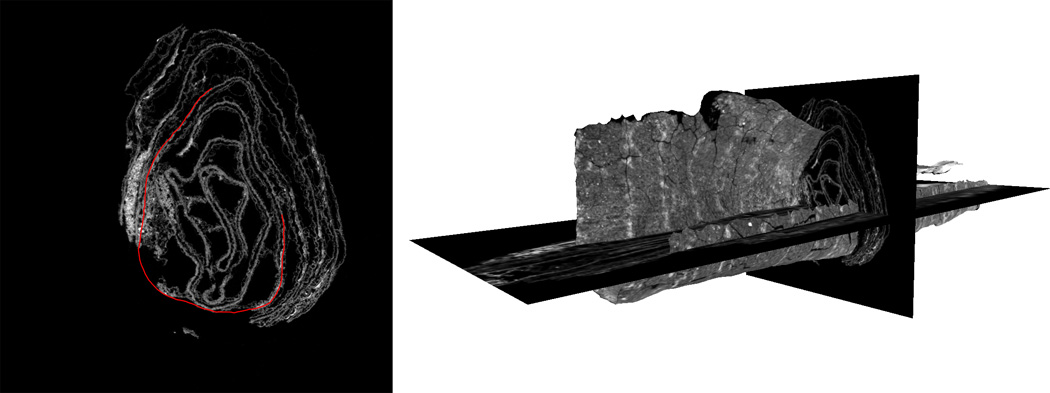 Virtual Unwrapping
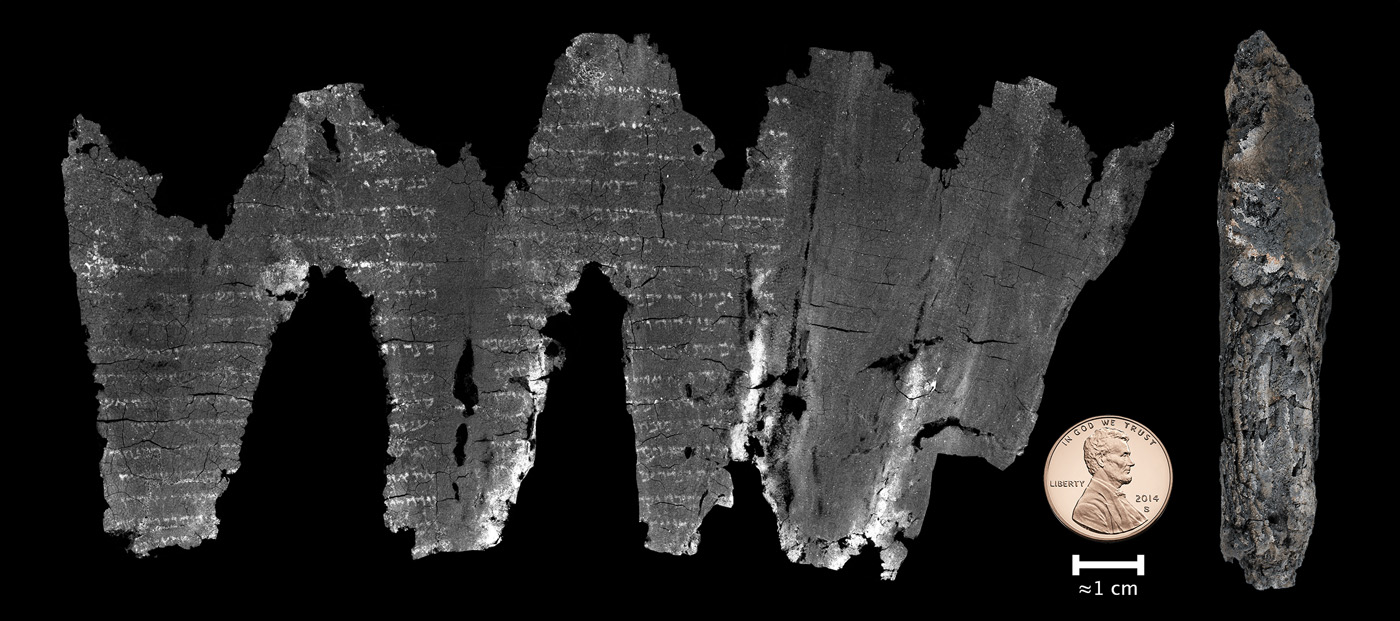 Machine Learning for Texturing
Thicker Ink
Original RGB
Traditional Texturing
Carbon Ink/No ink
Learned RGB
[Speaker Notes: Well we can!
ML/NN were originally introduced in order to find carbon ink where we could not otherwise find it
But they have this nice side effect:
They can be trained to reproduce any output for which there is training data]
Machine Learning Experiments
ML relies on experiments:
Run complicated compute job
See what happens
Easiest in established ecosystem:
Clear metrics, performance benchmarks
Well understood data
Existing software frameworks
Challenges
Large, varied data
Small labeled datasets
No existing standards or libraries
Challenges
Result: building methods and ecosystem simultaneously
Important to be systematic!
Design Principles
Visualization
Automation
Data access
Metadata
Metrics
Experiment Overview
University Compute Cluster
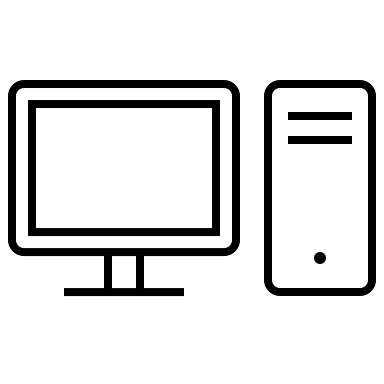 Data
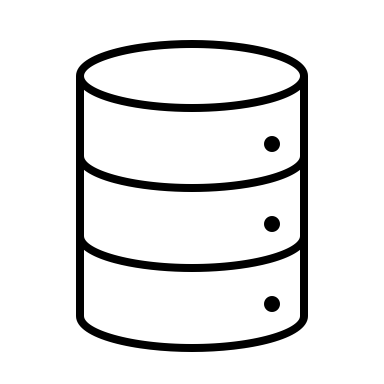 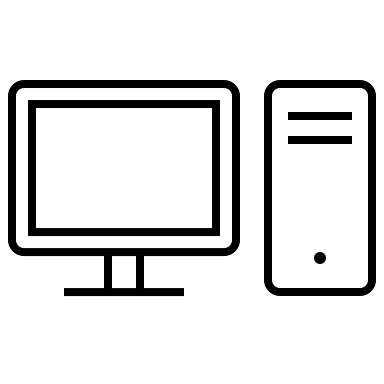 Results
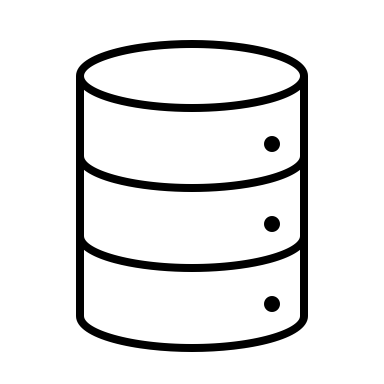 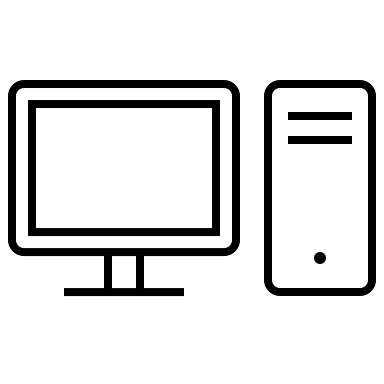 Metadata
Visualizations
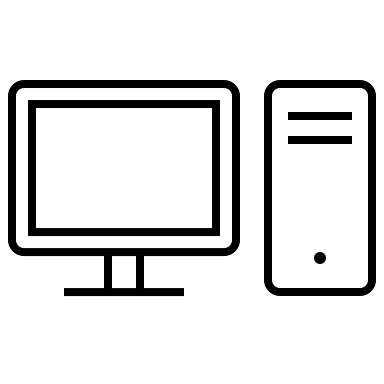 Metrics
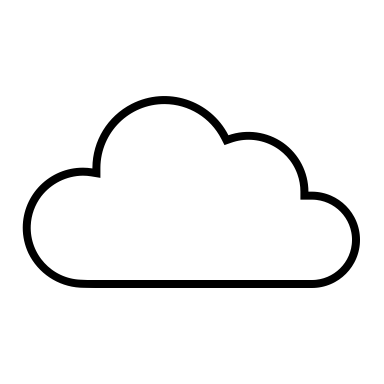 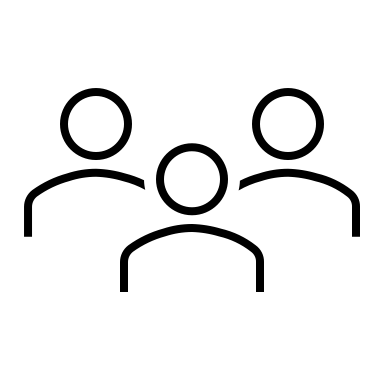 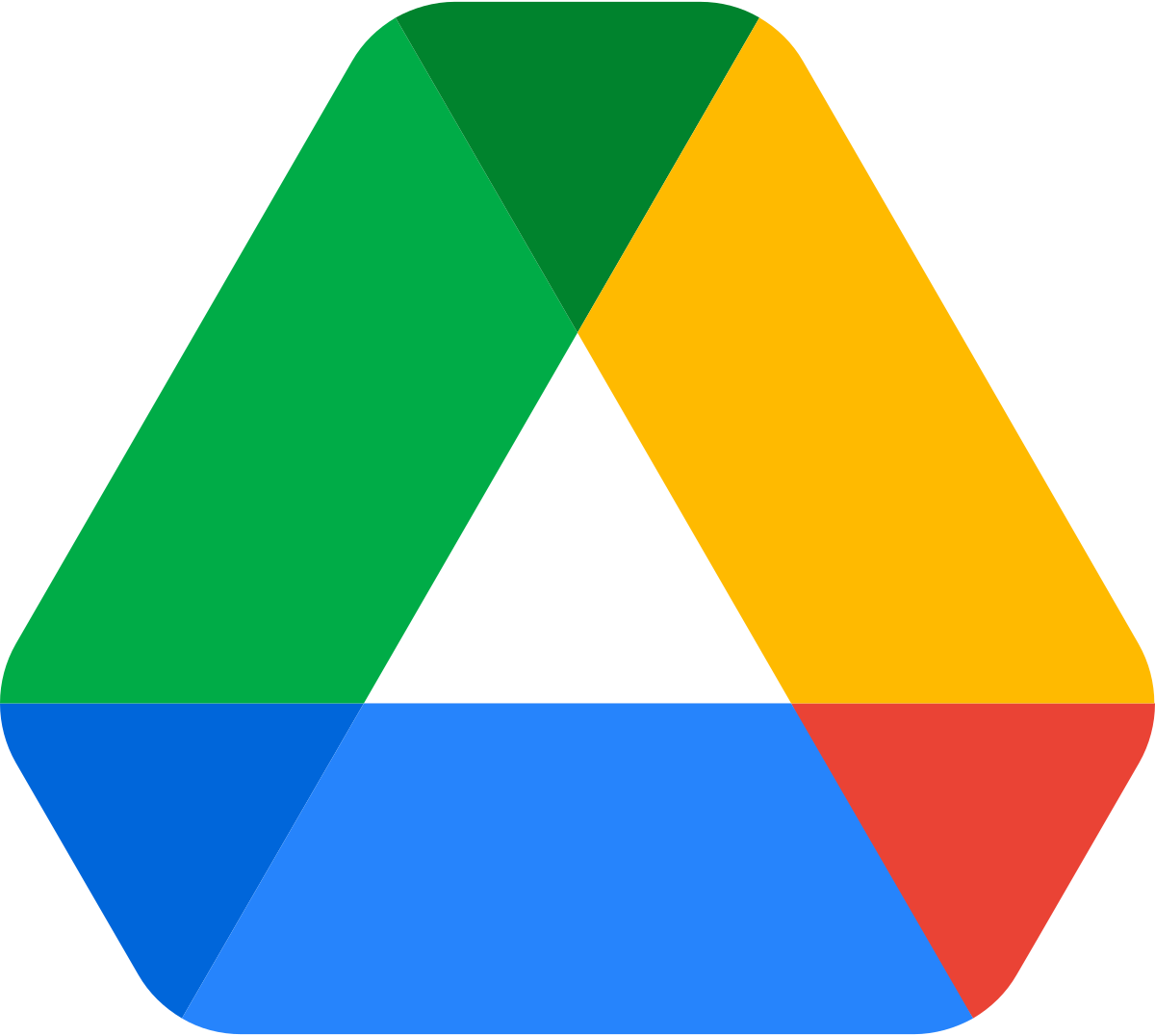 Visualization
Custom scripts for meaningful results
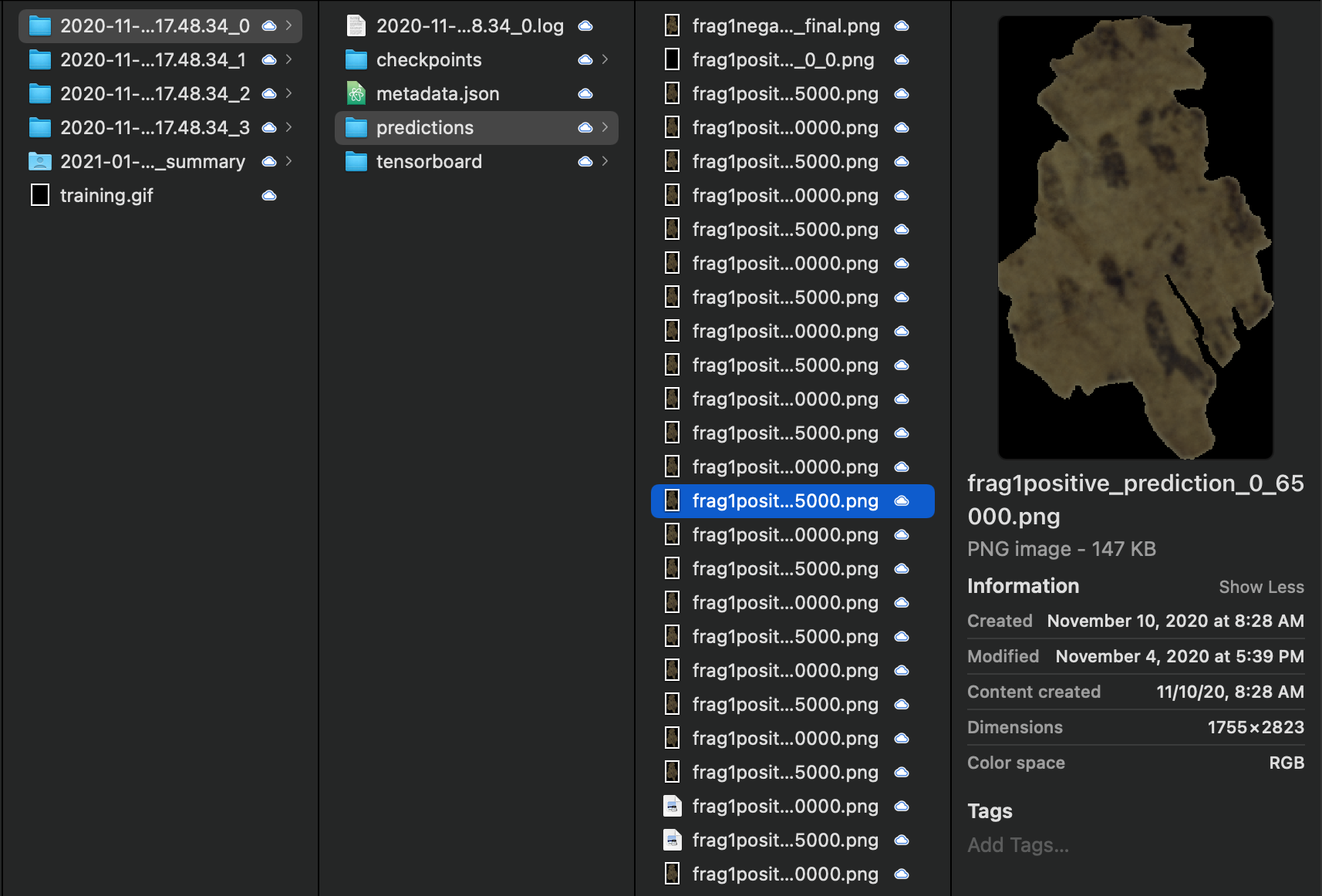 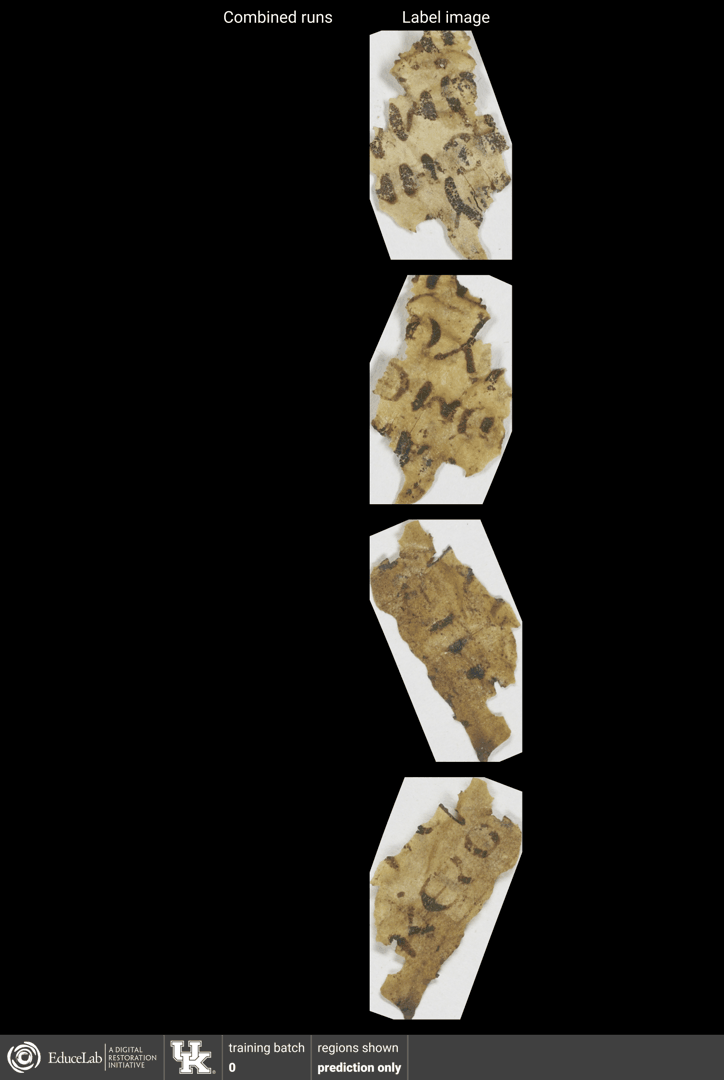 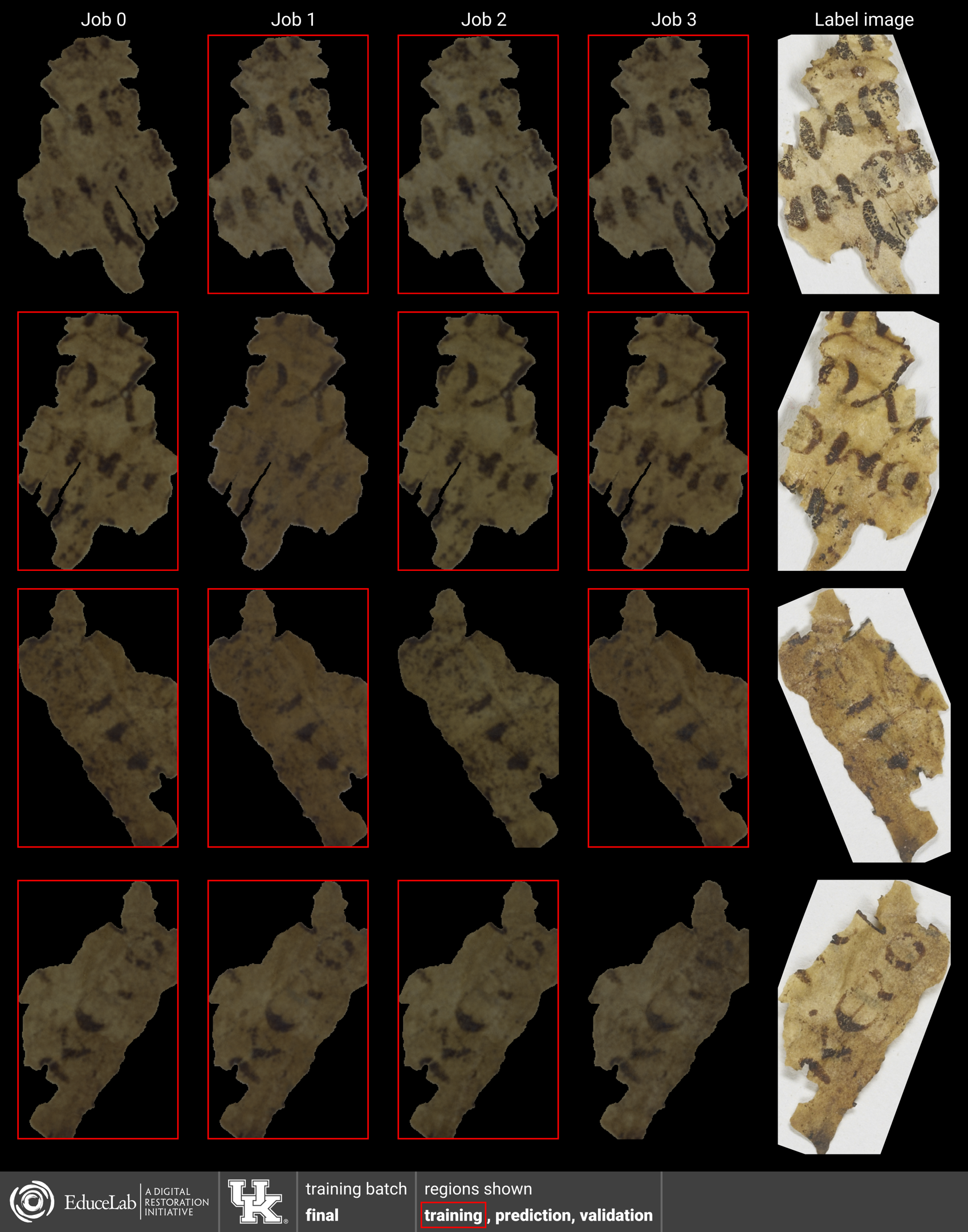 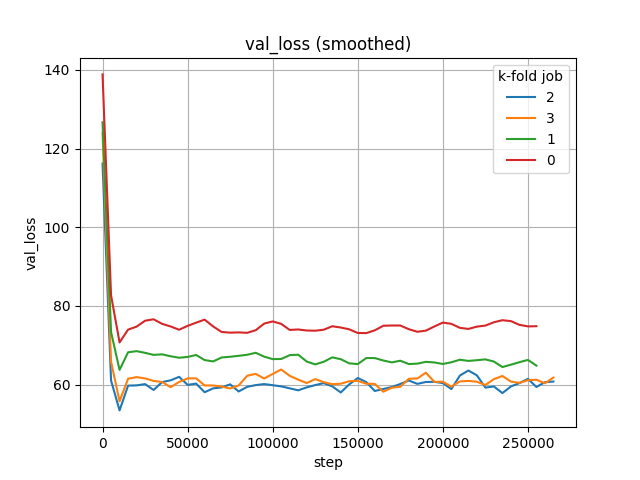 Automation
Every arrow takes time away from experiment design
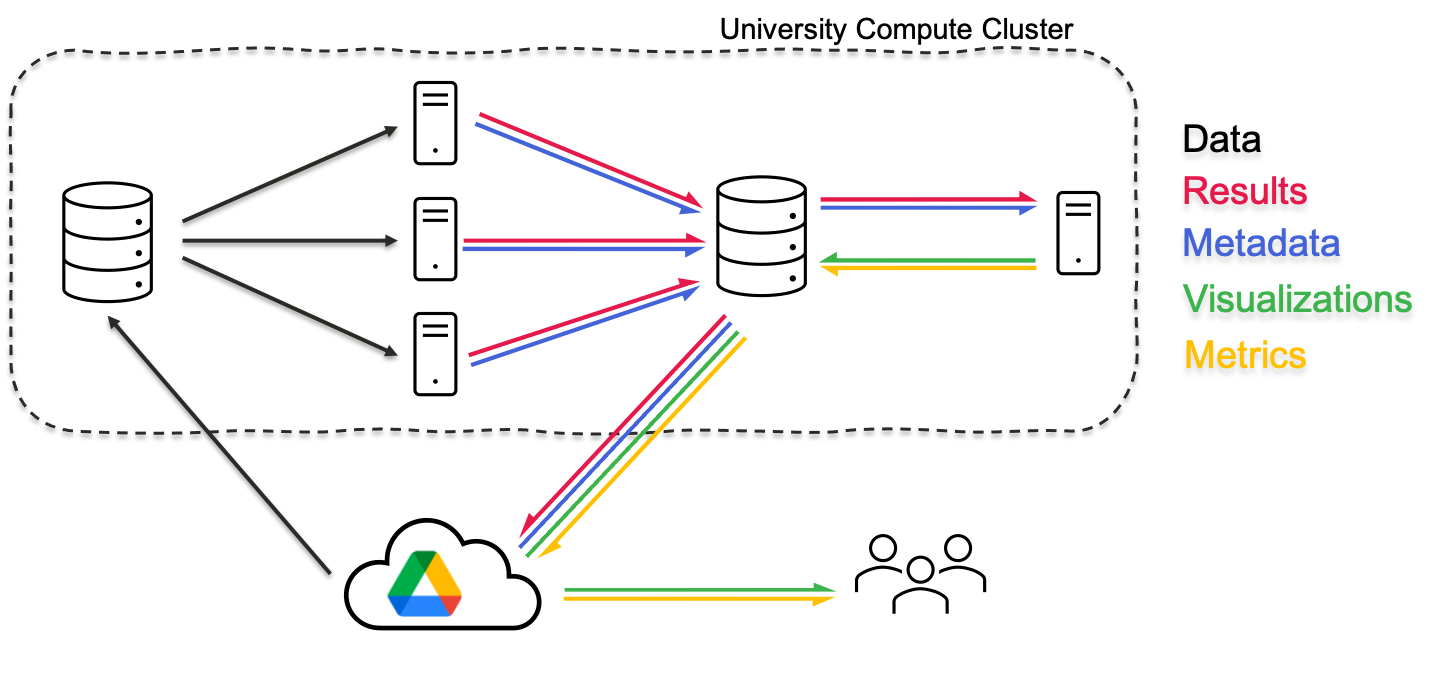 Automation
Some helpful tools
Singularity containers for reliable environment
SLURM for parallel jobs
Rclone for data transfers
Python for custom scripts
Email notifications when jobs complete
Data access
Needs:
Store large number of files
Make them easily accessible (can send a link)
Best for us: University Google Drive
Metadata
Experiments should be transparent and reproducible
Metadata
{    "Arguments": {        "data": "/pscratch/seales_uksr/dri-datasets-drive/MorganM910/MS910.volpkg/working/segmentation/all-fragments.json",        "output": "/pscratch/seales_uksr/dri-experiments-drive/inkid/results/MS910/fragments/all/initial/06",        "config_file": null,        "k": 0,        "override_volume_slices_dir": null,        "feature_type": "subvolume_3dcnn",        "label_type": "rgb_values",        "model_3d_to_2d": false,        "loss": "cross_entropy",        "tversky_loss_alpha": 0.5,        "focal_loss_alpha": 0.5,        "subvolume_method": "nearest_neighbor",        "subvolume_shape": [            48,            48,            48        ],        "pad_to_shape": null,        "move_along_normal": 0.0,        "normalize_subvolumes": false,        "fft": false,        "dwt": null,        "dwt_channel_subbands": false,        "length_in_each_direction": 8,        "jitter_max": 4,        "augmentation": true,        "learning_rate": 0.001,        "drop_rate": 0.5,        "batch_norm_momentum": 0.9,        "no_batch_norm": false,        "filters": [            32,            16,            8,            4        ],        "batch_size": 32,        "training_max_samples": null,        "training_epochs": 1,        "prediction_grid_spacing": 8,        "prediction_averaging": false,        "validation_max_samples": 5000,        "summary_every_n_batches": 10,        "checkpoint_every_n_batches": 5000,        "final_prediction_on_all": true,        "skip_training": false,        "rclone_transfer_remote": null    },    "Region set": {        "ppms": {            "frag1positive": {                "path": "/pscratch/seales_uksr/dri-datasets-drive/MorganM910/MS910.volpkg/working/segmentation/fragment1/007_M910F1_50kV_200uA_8um/v3 (skeleton, 1 PPM)/positive/frag1positive.ppm",                "volume": "/pscratch/seales_uksr/dri-datasets-drive/MorganM910/MS910.volpkg/volumes/20200519191237",                "mask": "/pscratch/seales_uksr/dri-datasets-drive/MorganM910/MS910.volpkg/working/segmentation/fragment1/007_M910F1_50kV_200uA_8um/v3 (skeleton, 1 PPM)/positive/frag1positive_mask.png",                "ink-label": "/pscratch/seales_uksr/dri-datasets-drive/MorganM910/MS910.volpkg/working/segmentation/fragment1/007_M910F1_50kV_200uA_8um/v3 (skeleton, 1 PPM)/positive/frag1positive_ink-labels.png",                "rgb-label": "/pscratch/seales_uksr/dri-datasets-drive/MorganM910/MS910.volpkg/working/segmentation/fragment1/007_M910F1_50kV_200uA_8um/v3 (skeleton, 1 PPM)/positive/frag1positive_rgb.png",                "invert_normal": true            },            "frag1negative": {                "path": "/pscratch/seales_uksr/dri-datasets-drive/MorganM910/MS910.volpkg/working/segmentation/fragment1/007_M910F1_50kV_200uA_8um/v3 (skeleton, 1 PPM)/negative/frag1negative.ppm",                "volume": "/pscratch/seales_uksr/dri-datasets-drive/MorganM910/MS910.volpkg/volumes/20200519191237",                "mask": "/pscratch/seales_uksr/dri-datasets-drive/MorganM910/MS910.volpkg/working/segmentation/fragment1/007_M910F1_50kV_200uA_8um/v3 (skeleton, 1 PPM)/negative/frag1negative_mask.png",                "ink-label": "/pscratch/seales_uksr/dri-datasets-drive/MorganM910/MS910.volpkg/working/segmentation/fragment1/007_M910F1_50kV_200uA_8um/v3 (skeleton, 1 PPM)/negative/frag1negative_ink-labels.png",                "rgb-label": "/pscratch/seales_uksr/dri-datasets-drive/MorganM910/MS910.volpkg/working/segmentation/fragment1/007_M910F1_50kV_200uA_8um/v3 (skeleton, 1 PPM)/negative/frag1negative_rgb.png"            },            "frag2positive": {                "path": "/pscratch/seales_uksr/dri-datasets-drive/MorganM910/MS910.volpkg/working/segmentation/fragment2/002_M910F2_60kV_166uA_8um/v2 (skeleton point cloud)/v2/ink-id/positive/frag2positive.ppm",                "volume": "/pscratch/seales_uksr/dri-datasets-drive/MorganM910/MS910.volpkg/volumes/20200519144216",                "mask": "/pscratch/seales_uksr/dri-datasets-drive/MorganM910/MS910.volpkg/working/segmentation/fragment2/002_M910F2_60kV_166uA_8um/v2 (skeleton point cloud)/v2/ink-id/positive/frag2positive_mask.png",                "ink-label": "/pscratch/seales_uksr/dri-datasets-drive/MorganM910/MS910.volpkg/working/segmentation/fragment2/002_M910F2_60kV_166uA_8um/v2 (skeleton point cloud)/v2/ink-id/positive/frag2positive_ink-labels.png",                "rgb-label": "/pscratch/seales_uksr/dri-datasets-drive/MorganM910/MS910.volpkg/working/segmentation/fragment2/002_M910F2_60kV_166uA_8um/v2 (skeleton point cloud)/v2/ink-id/positive/frag2positive_rgb.png",                "invert_normal": true            },            "frag2negative": {                "path": "/pscratch/seales_uksr/dri-datasets-drive/MorganM910/MS910.volpkg/working/segmentation/fragment2/002_M910F2_60kV_166uA_8um/v2 (skeleton point cloud)/v2/ink-id/negative/frag2negative.ppm",                "volume": "/pscratch/seales_uksr/dri-datasets-drive/MorganM910/MS910.volpkg/volumes/20200519144216",                "mask": "/pscratch/seales_uksr/dri-datasets-drive/MorganM910/MS910.volpkg/working/segmentation/fragment2/002_M910F2_60kV_166uA_8um/v2 (skeleton point cloud)/v2/ink-id/negative/frag2negative_mask.png",                "ink-label": "/pscratch/seales_uksr/dri-datasets-drive/MorganM910/MS910.volpkg/working/segmentation/fragment2/002_M910F2_60kV_166uA_8um/v2 (skeleton point cloud)/v2/ink-id/negative/frag2negative_ink-labels.png",                "rgb-label": "/pscratch/seales_uksr/dri-datasets-drive/MorganM910/MS910.volpkg/working/segmentation/fragment2/002_M910F2_60kV_166uA_8um/v2 (skeleton point cloud)/v2/ink-id/negative/frag2negative_rgb.png"            }        },        "regions": {            "prediction": [                {                    "ppm": "frag1positive"                }            ],            "validation": [                {                    "ppm": "frag1positive"                }            ],            "training": [                {                    "ppm": "frag1negative"                },                {                    "ppm": "frag2positive"                },                {                    "ppm": "frag2negative"                }            ]        }    },    "Command": "/usr/local/dri/ink-id/.venv/bin/inkid-train-and-predict /pscratch/seales_uksr/dri-datasets-drive/MorganM910/MS910.volpkg/working/segmentation/all-fragments.json /pscratch/seales_uksr/dri-experiments-drive/inkid/results/MS910/fragments/all/initial/06 --subvolume-shape 48 48 48 --final-prediction-on-all --prediction-grid-spacing 8 --label-type rgb_values -k 0",    "Git hash": "663e50",    "SLURM Job ID": "1296510",    "SLURM Job Name": "inkid",    "Final validation metrics": {        "loss": 74.98181982885433    },    "Runtime": 67434.52107381995,    "Finished at": "2020-11-05 12:32:28"}
{    "Arguments": {        "data": "/pscratch/seales_uksr/dri-datasets-drive/MorganM910/MS910.volpkg/working/segmentation/all-fragments.json",        "output": "/pscratch/seales_uksr/dri-experiments-drive/inkid/results/MS910/fragments/all/initial/06",        "config_file": null,        "k": 0,        "override_volume_slices_dir": null,        "feature_type": "subvolume_3dcnn",        "label_type": "rgb_values",        "model_3d_to_2d": false,        "loss": "cross_entropy",        "tversky_loss_alpha": 0.5,        "focal_loss_alpha": 0.5,        "subvolume_method": "nearest_neighbor",        "subvolume_shape": [            48,            48,            48        ],
...
Metrics
Performance metrics, progress tracking
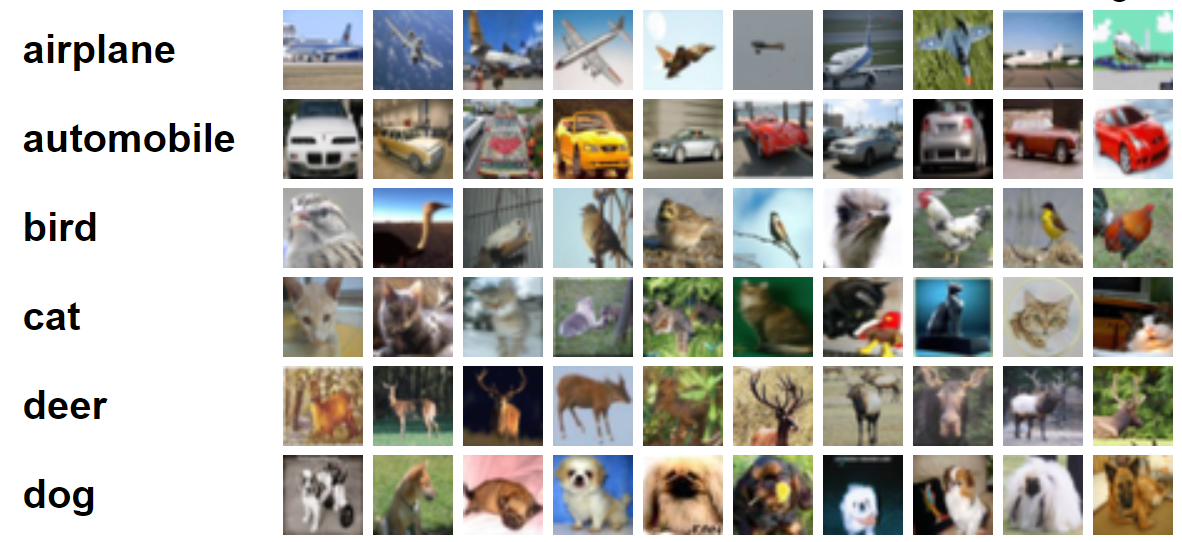 CIFAR-10 Image Classification Dataset
Metrics
Building our own benchmark datasets
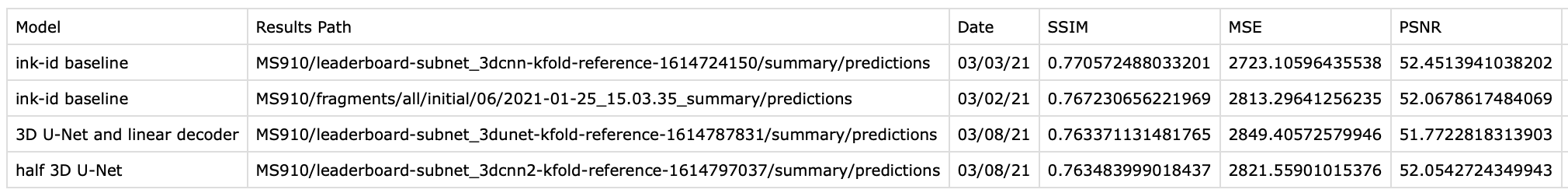 Conclusion
Primary challenge: building methods and ecosystem simultaneously
Addressing via systematic approach
Distributed Research in a Pandemic
Remote work has aligned with many of these objectives
Forces us to:
Automate as much as possible
Make visualizations easy for team members to access
Document processes and results
Thank You!
Code: 
gitlab.com/educelab 
Papers:
www2.cs.uky.edu/dri/news/#publications